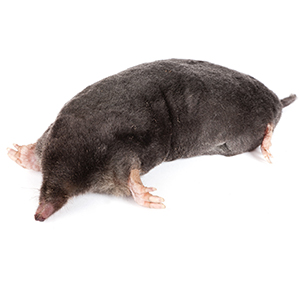 KRT  OBYČAJNÝ
CICAVCE
3. ROČNÍK
1
KRT  OBYČAJNÝ
Žije na lúkach, poliach i v záhradách. Je prispôsobený na život v pôde a len občas vychádza na povrch.
Má malé valcovité telo pokryté krátkou čiernou srsťou. Srsť ho dobre chráni pred chladom a vlhkom. 
Oči má veľmi malé, zakrpatené. Hlavu má pretiahnutú do rypáčika a v ňom má uložené čuchové a hmatové ústroje. Na ušiach nemá ušnice, má len ušné otvory ukryté v srsti.
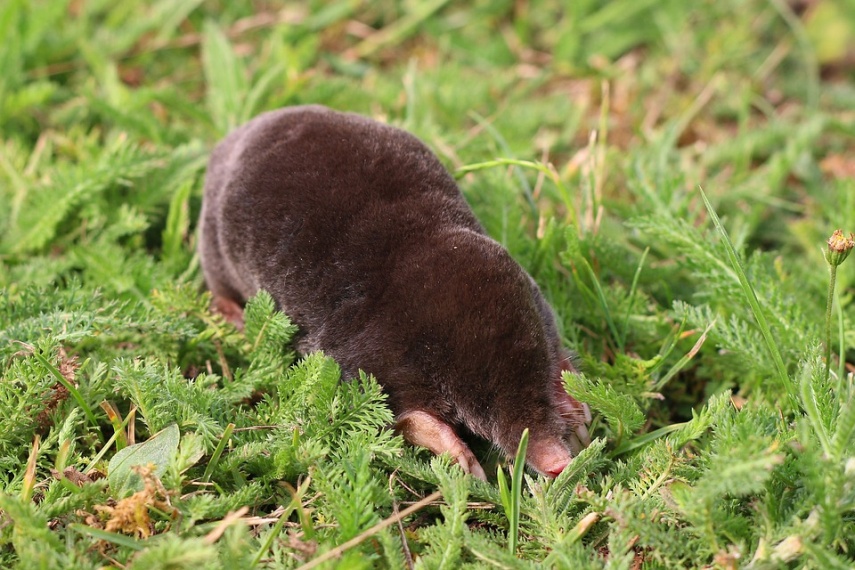 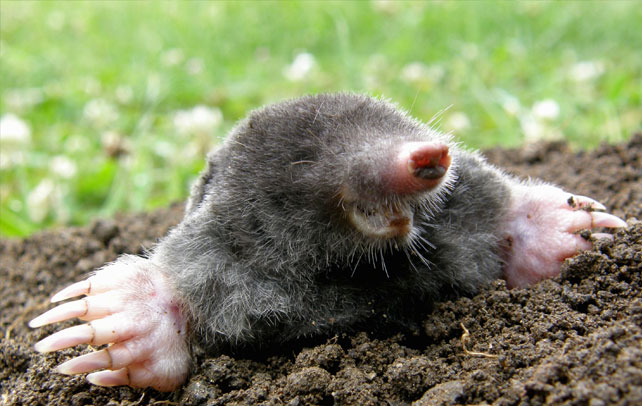 2
KRT  OBYČAJNÝ
Predné končatiny má veľké a podobajú sa lopatkám, slúžia mu na vyhrabávanie pôdy.

Dýcha pľúcami.
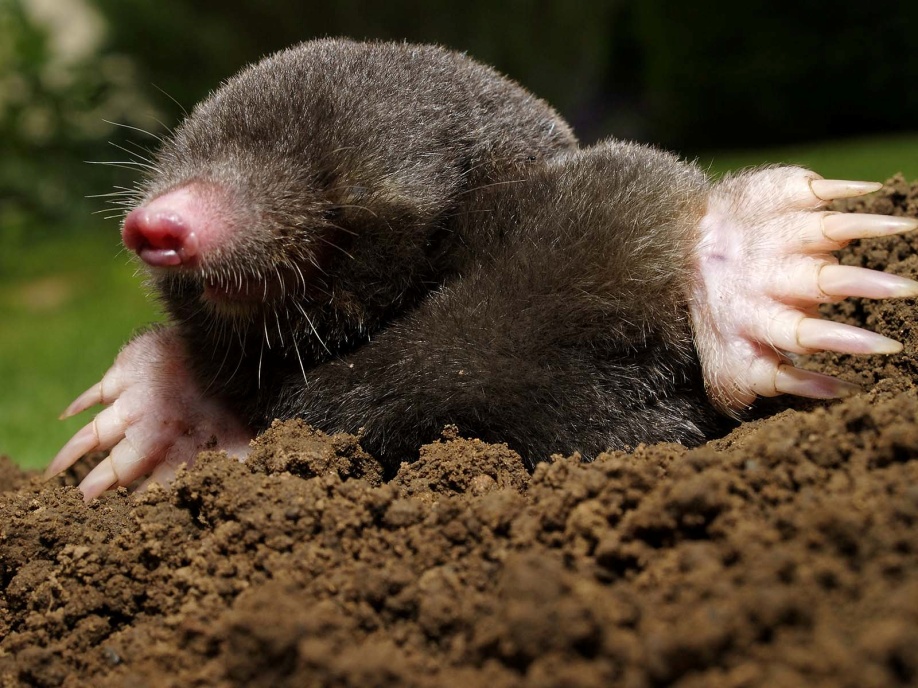 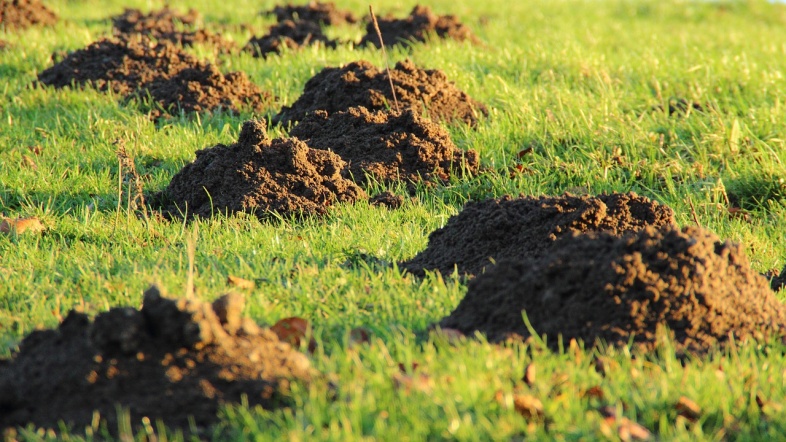 3
KRT OBYČAJNÝ
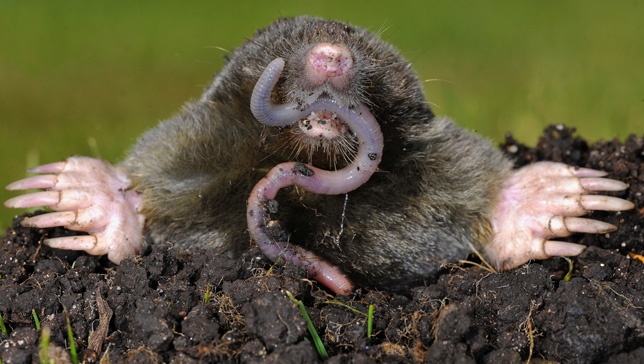 Živí sa hmyzom a inými malými živočíchmi žijúcimi v pôde
Samica rodí mláďatá, ktoré sú holé a slepé.
Živia sa cicaním materského mlieka.
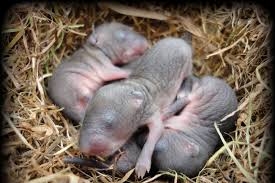 4
KRT  OBYČAJNÝ
Krt kyprí, prevzdušňuje pôdu.
Vyhrabanú pôdu hádže za seba a nadbytočnú vyhŕňa na povrch.
Tak vznikajú krtince.
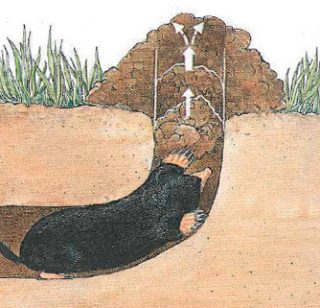 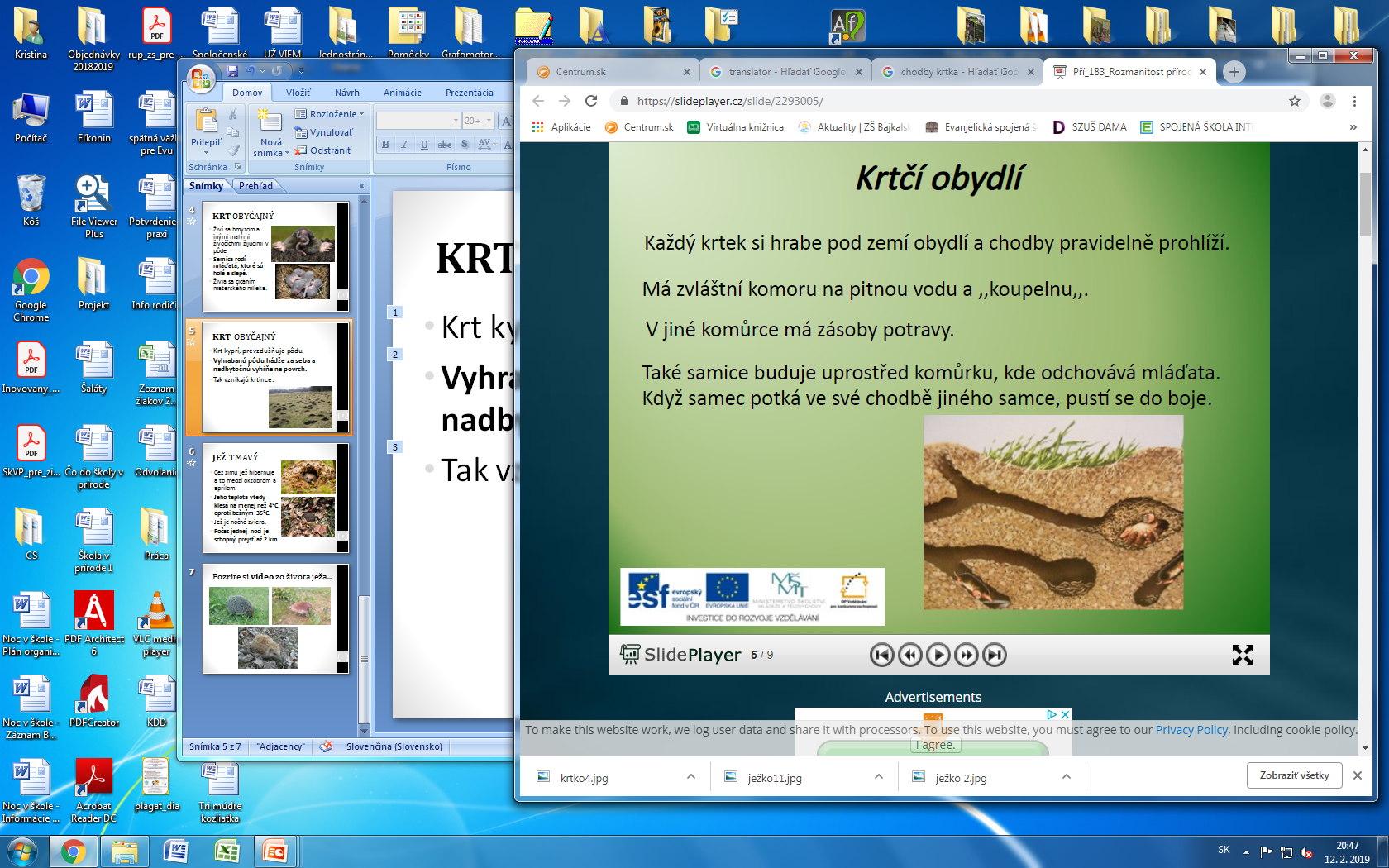 5
Pozrite si video...
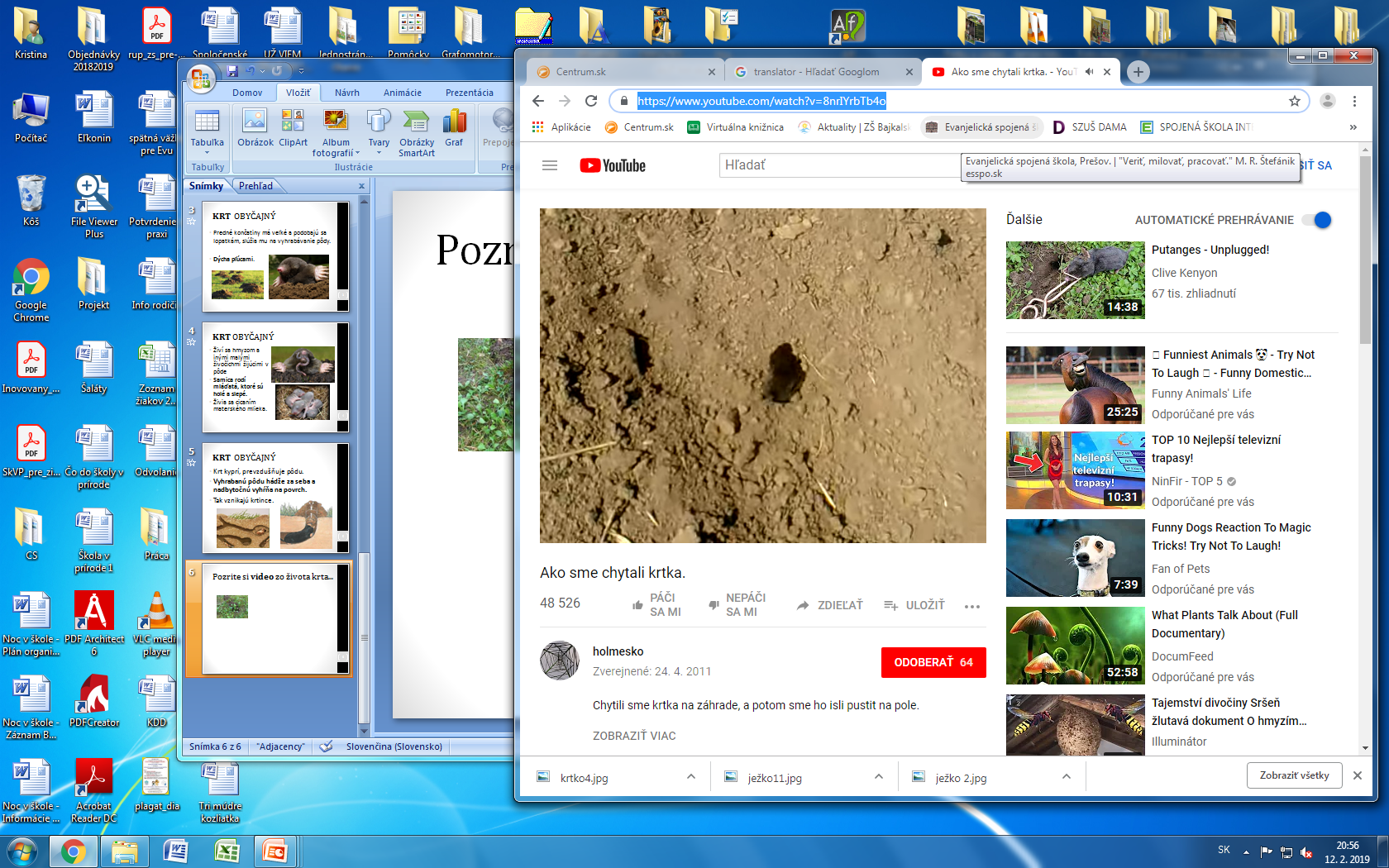 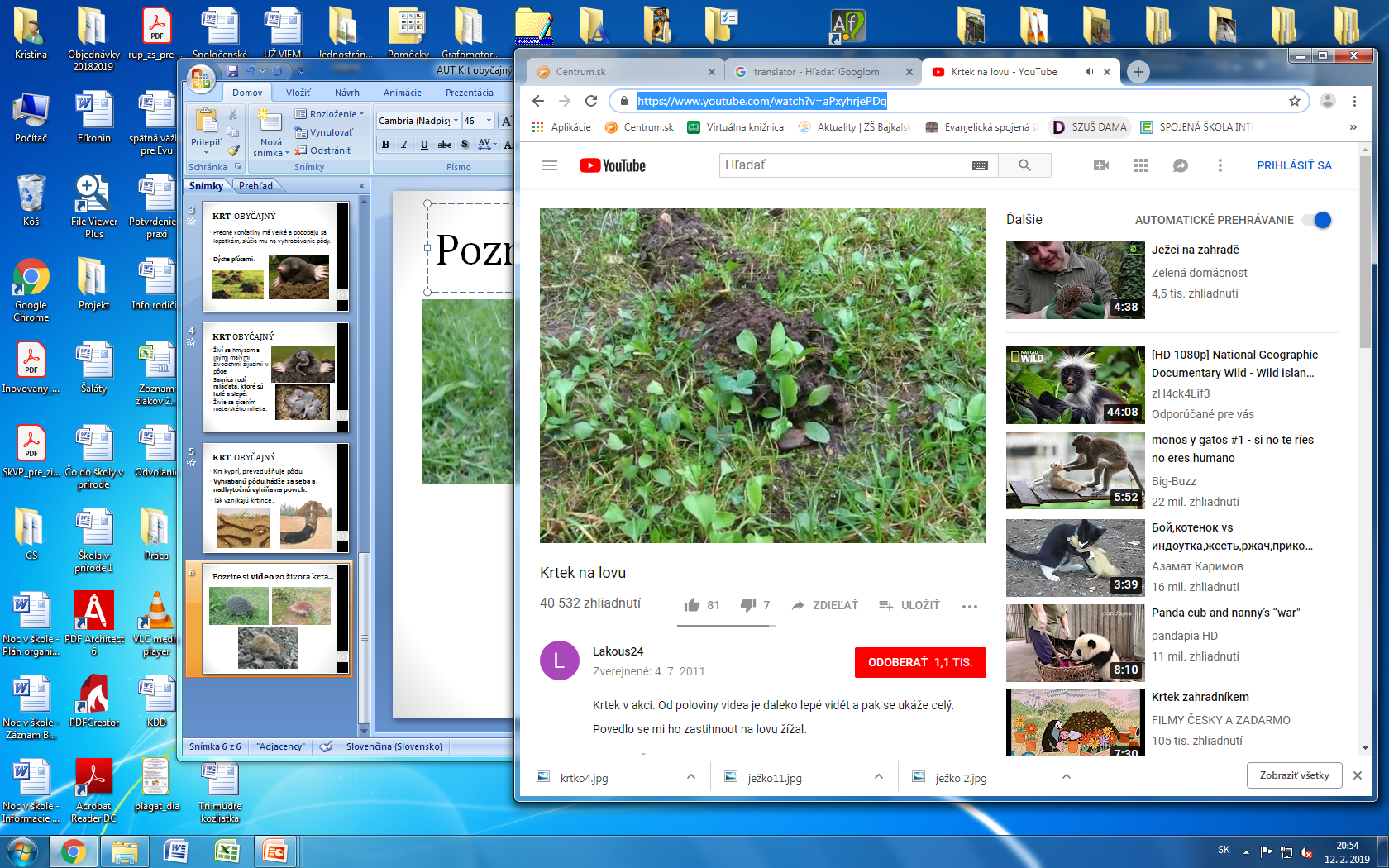 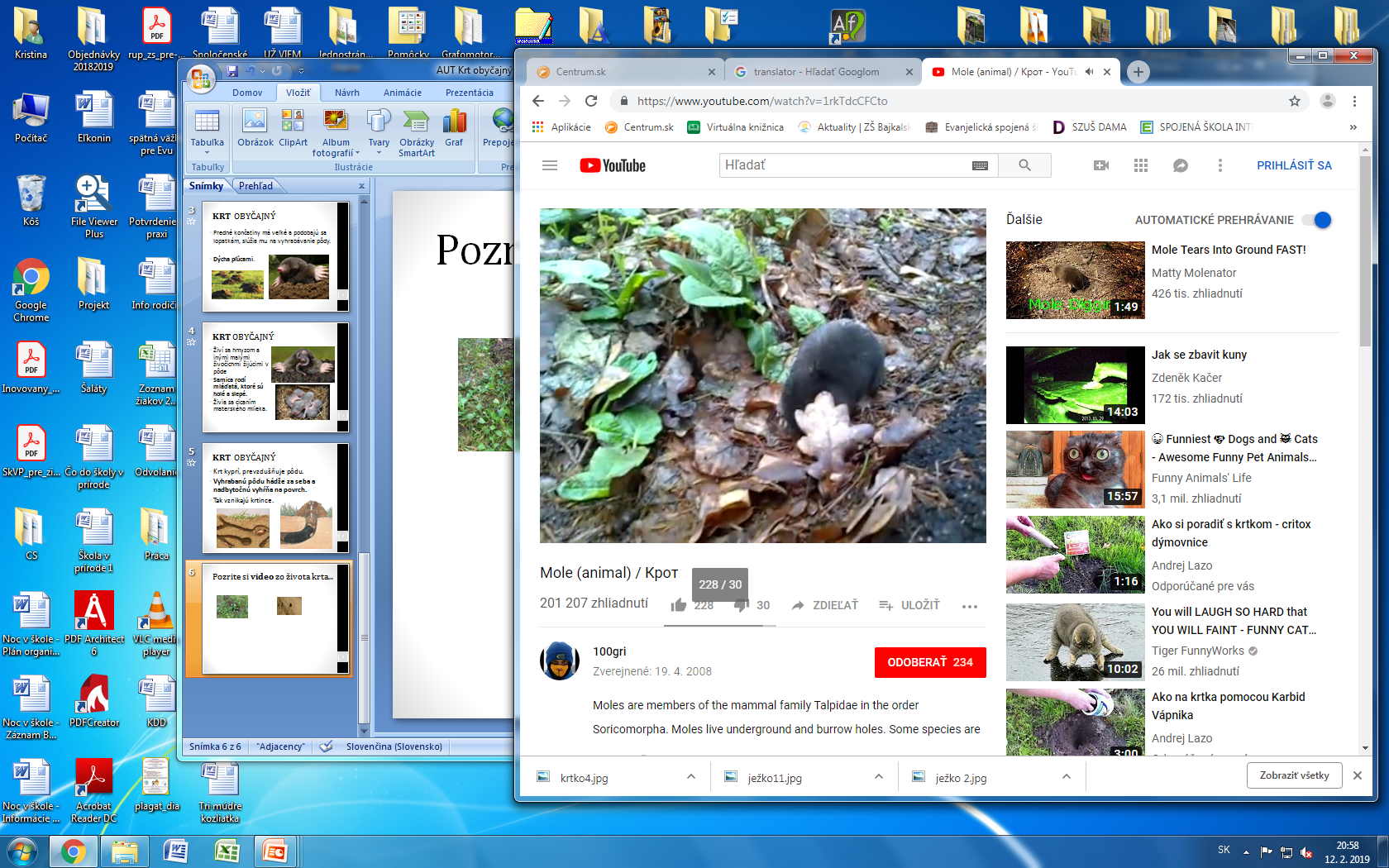 6